Финансовая поддержка субъектов МСП
Москва, 2016 г.
О Корпорации
АО «Федеральная корпорация по развитию малого и среднего предпринимательства»
Осуществляет деятельность в соответствии с Федеральным законом от 24.07.07 № 209-ФЗ «О развитии малого и среднего предпринимательства в Российской Федерации»
100% акций принадлежит Российской Федерации в лице Федерального агентства по управлению государственным имуществом
Уставный капитал - 50 млрд. рублей
Корпорация обеспечивает исполнение обязательств, принятых на себя АО «НДКО «АКГ»
Ключевые факты
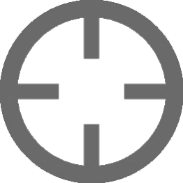 Корпорация – институт развития в сфере малого и среднего предпринимательства
Миссия
Основные задачи Корпорации
«Единое окно» по оказанию поддержки субъектам МСП и организациям инфраструктуры
Финансирование - привлечение денежных средств российских, иностранных и международных организаций
Расширение доступа к государственным закупкам
ГОСЗАКАЗ
£
₽
€
Гарантия
Гарантийная поддержка
Помощь во взаимодействии с органами власти
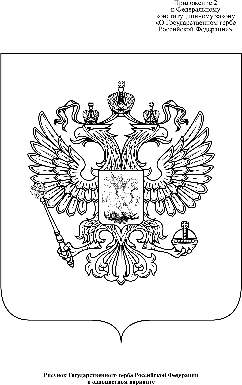 Сопровождение инвестиционных проектов МСП
Развитие законодательства в сфере МСП
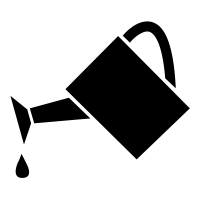 Закон
Программа стимулирования кредитования субъектов малого и среднего предпринимательства«ПРОГРАММА 6,5»
Условия Программы 6,5 % и уполномоченные банки
Ключевые условия Программы
Процентная ставка - 11 % для субъектов малого предпринимательства и 10 % - для субъектов среднего предпринимательства
Срок льготного фондирования до 3 лет (срок кредита может превышать срок льготного фондирования)
Проекты приоритетных отраслей: 
Сельское хозяйство/ предоставление услуг в этой области
Обрабатывающее производство, в т.ч. производство пищевых продуктов, первичная и последующая переработка с/х продуктов
Производство и распределение электроэнергии, газа и воды
Строительство, транспорт и связь
Внутренний туризм
Высокотехнологичные проекты
Размер кредита: от 50 млн рублей до 1 млрд рублей (общий кредитный лимит на заемщика - до 4 млрд рублей)
Уполномоченные банки Корпорации
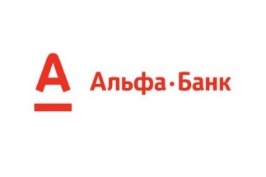 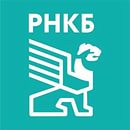 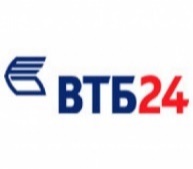 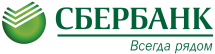 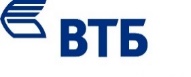 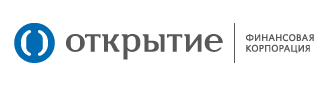 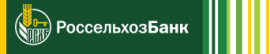 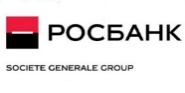 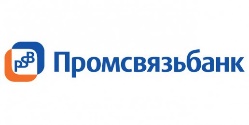 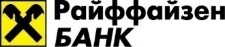 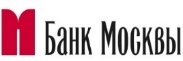 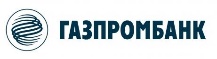 Базовые требования к условиям кредитования конечных заемщиков
Базовые требования к конечным заемщикам*
*     Уполномоченные банки вправе установить дополнительные критерии приемлемости инвестиционных проектов, в том числе дополнительные требования к конечным заемщикам
**   Перечень утверждается Министерством финансов Российской Федерации.
***  Показатель рассчитывается в соответствии с Методикой, являющейся приложением к Регламенту взаимодействия Корпорации и банков при реализации Программы.
Порядок получения Уполномоченным банком кредитов Банка России
Уполномоченный Банк предоставляет кредиты Конечным заемщикам с учетом требований Программы. Уполномоченный Банк самостоятельно осуществляют проверку соответствия Проектов и Конечных заемщиков требованиям Программы.
1
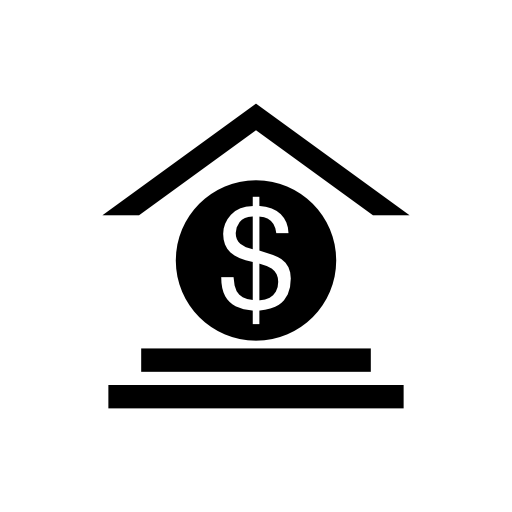 4
Уполномоченный Банк, предоставивший один либо несколько кредитов Конечным заемщикам, одновременно обращается в Банк России и Корпорацию с заявлениями на получение кредита Банка России и Поручительства Корпорации (с приложением необходимого комплекта документов).
Механизм получения кредитов Банка России аналогичен порядку, предусмотренному в Положении Банка России № 312-П для получения кредитов, обеспеченных поручительствами.
2
₽
Конечные заемщики
3
Корпорация осуществляет проверку документов и не позднее 4-го рабочего дня с даты фактического поступления Заявления в Корпорацию уведомляет Уполномоченный банк об одном из следующих решений:
о предоставлении Поручительства и направлении в Банк России подписанных со стороны Корпорации договоров поручительства;
об отказе в предоставлении Поручительства.
Дополнительно Корпорация направляет в Уполномоченный банк уведомление о размере вознаграждения, необходимого к уплате Банком Корпорации за предоставленное Поручительство.
2
6
3
Уполномоченный банк
1
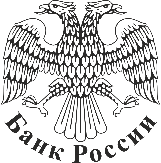 Корпорация в случае принятия положительного решения о предоставлении Поручительства направляет в Банк России подписанные со стороны Корпорации договоры поручительства.
4
5
Банк России, в случае принятия Корпорацией положительного решения о предоставлении Поручительства, предоставляет кредит Уполномоченному банку в сроки, указанные в Заявлении на предоставление кредита (в Заявлении должна быть указана дата предоставления кредита Банка России, наступающая не раньше, чем через 5 рабочих и позднее, чем через 10 рабочих дней с даты фактического поступления Заявления в Корпорацию).
5
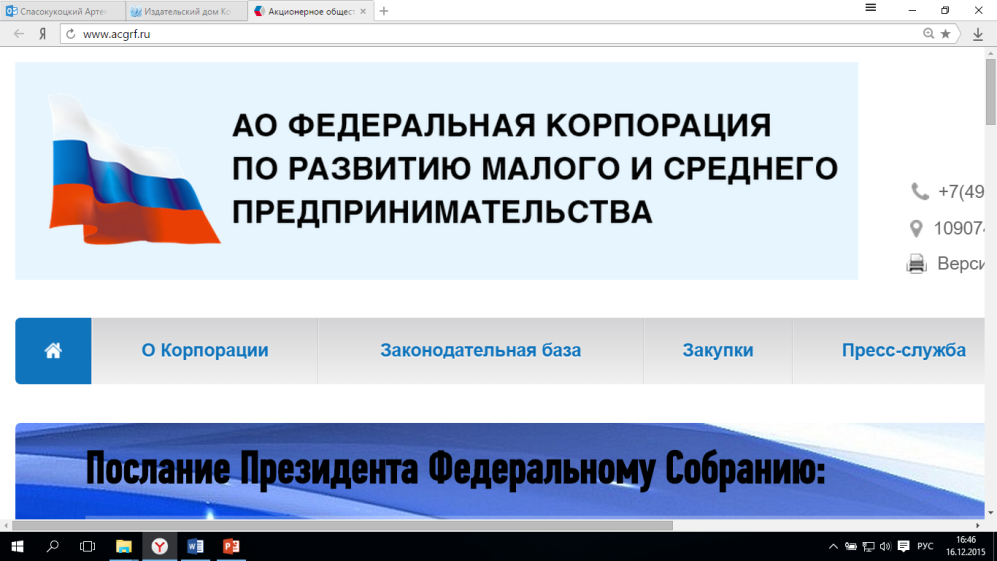 Уполномоченный банк в течение 3-х рабочих дней с даты получения уведомления о размере вознаграждения осуществляет оплату вознаграждения.
6
Акционерное общество «Федеральная корпорация по развитию малого и среднего предпринимательства»

Москва, Славянская площадь, д. 4, стр. 1, тел. +7 495 698 98 00
www.corpmsp.ru, info@corpmsp.ru.
Приложение 1Порядок отнесения ЮЛ и ИП к субъектам МСП в соответствии с 209-ФЗ
Порядок отнесения ЮЛ и ИП к субъектам МСП в соответствии с 209-ФЗ
Критерии отнесения юридических лиц и индивидуальных предпринимателей к категории субъектов МСП определены в статье 4 Федерального закона № 209-ФЗ:
* Указанное ограничение не распространяется: 
на хозяйственные общества, хозяйственные партнерства, деятельность которых заключается в практическом применении (внедрении) результатов интеллектуальной деятельности (программ для электронных вычислительных машин, баз данных, изобретений, полезных моделей, промышленных образцов, селекционных достижений, топологий интегральных микросхем, секретов производства (ноу-хау), исключительные права на которые принадлежат учредителям (участникам) соответственно таких хозяйственных обществ, хозяйственных партнерств - бюджетным, автономным научным учреждениям либо являющимся бюджетными учреждениями, автономными учреждениями образовательным организациям высшего образования
на юридические лица, получившие статус участника проекта в соответствии с Федеральным законом от 28 сентября 2010 года N 244-ФЗ "Об инновационном центре "Сколково"
на юридические лица, учредителями (участниками) которых являются юридические лица, включенные в утвержденный Правительством Российской Федерации перечень юридических лиц, предоставляющих государственную поддержку инновационной деятельности в формах, установленных Федеральным законом от 23 августа 1996 года N 127-ФЗ "О науке и государственной научно-технической политике". Юридические лица включаются в данный перечень в порядке, установленном Правительством Российской Федерации, при условии соответствия одному из следующих критериев:
а) юридические лица являются открытыми акционерными обществами, не менее пятидесяти процентов акций которых находится в собственности Российской Федерации, или хозяйственными обществами, в которых данные открытые акционерные общества имеют право прямо и (или) косвенно распоряжаться более чем пятьюдесятью процентами голосов, приходящихся на голосующие акции (доли), составляющие уставные капиталы таких хозяйственных обществ, либо имеют возможность назначать единоличный исполнительный орган и (или) более половины состава коллегиального исполнительного органа, а также возможность определять избрание более половины состава совета директоров (наблюдательного совета);
б) юридические лица являются государственными корпорациями, учрежденными в соответствии с Федеральным законом от 12 января 1996 года N 7-ФЗ "О некоммерческих организациях.
Порядок отнесения ЮЛ и ИП к субъектам МСП в соответствии с 209-ФЗ
Перечень юридических лиц, предоставляющих государственную поддержку инновационной деятельности в формах, установленных Федеральным законом от 23 августа 1996 года N 127-ФЗ "О науке и государственной научно-технической политике"
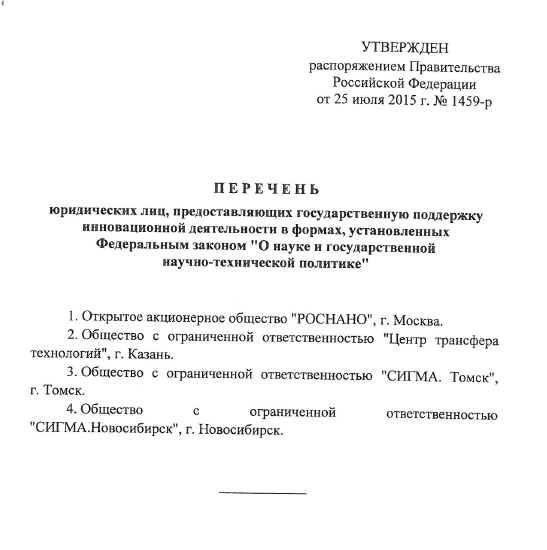 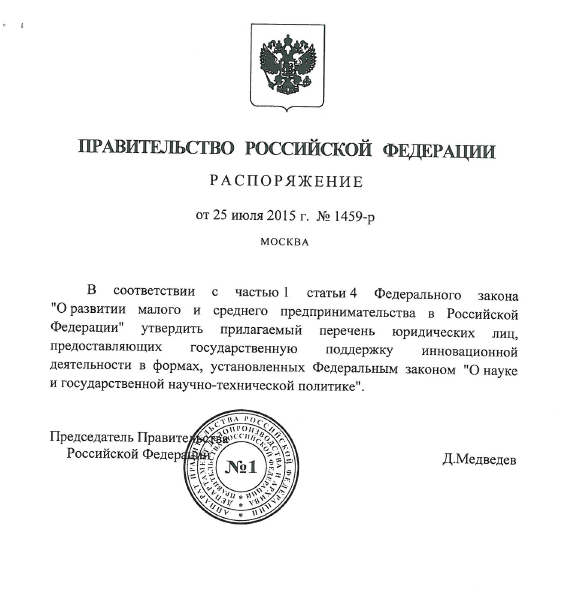 Порядок отнесения ЮЛ и ИП к субъектам МСП в соответствии с 209-ФЗ
Первичная сегментация субъекта МСП
В целях первичной сегментации не анализируются: 
текущий отчетный период
периоды до календарного года, предшествующего текущему*
ЮЛ / ИП является субъектом МСП
Анализируем календарный год, предшествующий текущему
ЮЛ / ИП не является субъектом МСП
* Например, по состоянию на 2016 г. : 
текущий отчетный период – 2016 г.
предшествующий календарный год – 2015 г.
периоды до календарного года, предшествующего текущему – 2014 г. и ранее
Пересегментация субъекта МСП
i
i
Категория субъекта МСП изменяется в случае, если предельные значения в течение 3 календарных лет, следующих один за другим, находятся на уровне выше или ниже следующих предельных значений, установленных в соответствии со статьей 4 Федерального закона N 209-ФЗ

ЮЛ или ИП соответствует критериям 209-ФЗ

ЮЛ или ИП не соответствует критериям 209-ФЗ